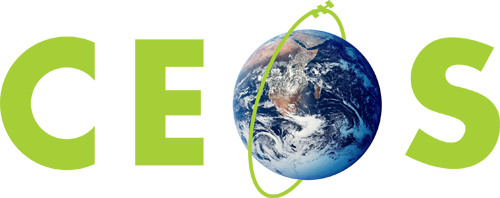 Committee on Earth Observation Satellites
Report on Carbon 
Strategy Implementation
SIT Vice-Chair
Plenary Agenda Item #26
29th CEOS Plenary
Kyoto International Conference Center
Kyoto, Japan
5 – 6 November 2015
Context
CEOS Strategy for Carbon Observations from Space was endorsed during Plenary session at SIT-29.
Carbon Strategy Implementation Study Team formed to analyze recommendations of CEOS Carbon Strategy and propose concrete way forward.
CEOS-28 in Tromsø agreed to:
Instruct the identified CEOS entities to prioritise and include relevant CSIST-identified actions in their programs of work.
Establish SIT Chair oversight of all Carbon actions (CARB-08) and request regular consolidated status reporting.
Latest Discussions
Dedicated working session was held during the SIT Technical Workshop 2015 VC/WG Day focused on VC and WG contributions.
All relevant VCs and WGs presented and:
Took the opportunity to clarify expectations
Updated on progress
Discussed challenges and blockers
Discussed linkages
Identify issues/requests to be raised to Plenary or SIT as appropriate.
Results were consolidated during the SIT Technical Workshop.
Key Points
Limited concrete progress has occurred
All relevant VCs and WGs confirmed:
Their understanding of the actions.
That internal planning is under way, with a number of groups having processes on foot.
That no resource limitations have been identified.
The group noted the broad nature of some of the actions was presenting challenges for planning:
Some will take many years to complete.
Progress could be made on a number of fronts.
‘Grand plans’ difficult in a ‘best efforts’ context.
Way Forward
VCs and WGs were reassured that Principals understand that ‘finishing’ many of the actions is a long-term effort and that an ‘agile’ approach is appropriate.
Noting the need to build momentum the SIT Vice Chair suggested that:
VCs and WGs focus specific near-term (1 year) steps that are achievable and will show progress.
Principals be engaged to determine their support for these proposed ‘next steps’; with this helping give VCs and WGs confidence in their direction.
VCs and WGs agreed to propose such next steps with a 1-year time horizon, for consideration at SIT-31
The Incoming SIT Chair will retain oversight role.
Broader Implications
The SIT Technical Workshop noted the cross-cutting long-term nature of the Carbon Actions: 
They cross 3 VCs and WGs.
Many actions require collaboration.
Many will take years to complete.
Specific progress will depend on agency resources and priorities at the time – ‘grand plans’ unlikely.
The current process is providing valuable lessons on responding to a cross-cutting external mandate.
This is likely to become more common in the next decade of GEO with its increased focus on defining SBA-level requirement sets.
Requests for Plenary
No specific requests identified for CEOS-29.
Following consolidation of proposed ‘next steps’ at the next SIT meeting  requests to Plenary may be identified.